Итоговый тест 
по музыке 7 класс
за 2 четверть
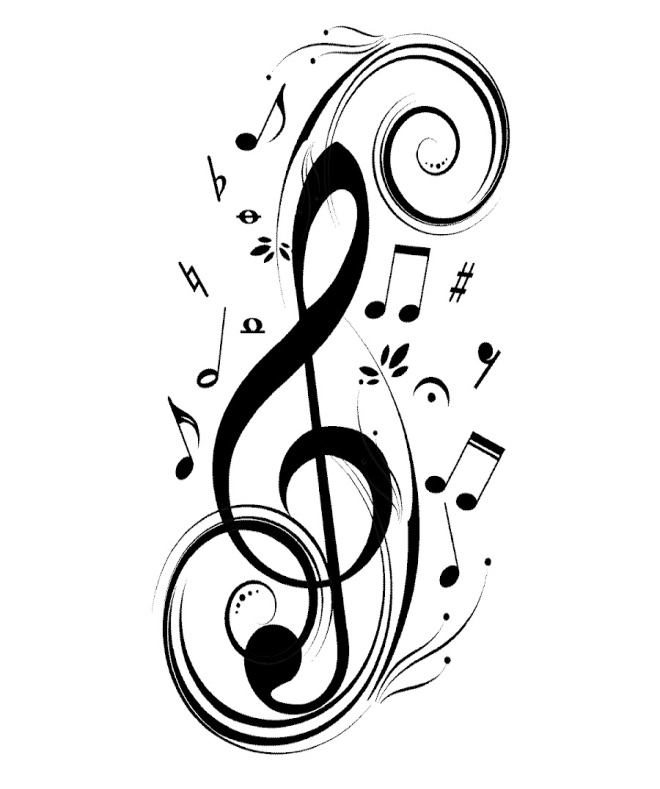 Составила: учитель музыки 
МОУ «СОШ № 2 г. Верхнеуральска»
Колонюк Татьяна Анатольевна
1.Какие термины относятся к музыкальному жанру?А- басняБ – балладаВ - сказка
Ка 2. Какой из музыкальных жанров относится к вокальной музыке?

А- инструментальный концерт
Б – симфония
В - вокализ
3. Соотнеси название музыкального произведения и композитора.
1. Д. Гершвин        а –«Кармен»
  2. Ж. Бизе             б – «Звезда по имени                             
                                                       солнце»
3. гр. Кино              в – «Yesterday»
4. гр. Битлз             г –«Порги и Бесс»
4. Как называется стиль в музыке, который сочетает в себе классические традиции и джазовые традиции музыки?

А – романтизм 
Б – симфоджаз
В – импрессионизм
5. Кто изображён на фото?
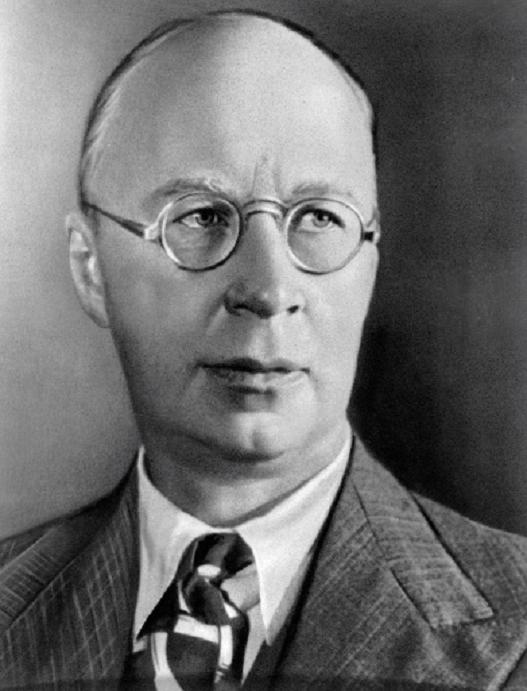 А – У. Шекспир 
и П.И. Чайковский

Б – Ф. Гётте и С.В. Рахманинов

В – У. Шекспир и С.С. Прокофьев
6.Перечислите известных вам русских композиторов.
Фрагмент по усмотрению учителя
7. Прослушайте музыкальный фрагмент и выберите ответ.
А- увертюра к опере «Кармен»
Б – «Танец рыцарей» из балета «Ромео и Джульетта»
В – «Куплеты Тореодора» 
Г – «Колыбельная Клары» из оперы «Порги и Бесс»
8. Какой из музыкальных жанров относится к инструментальной музыке? 
 А- песня 
Б – симфония
В – соната
Г – ария 
(Несколько правильных ответов)
9. Кто из композиторов не писал музыкальных произведений по трагедии «Ромео и Джульетта»?
А – С. В. Рахманинов
Б – П.И. Чайковский 
В – С.С. Прокофьев
10. Как зовут этого композитора и какое музыкальное произведение он сочинил?
А – А.П. Бородин 

Б – И.С. Бах

В – Д.Б. Кабалевский
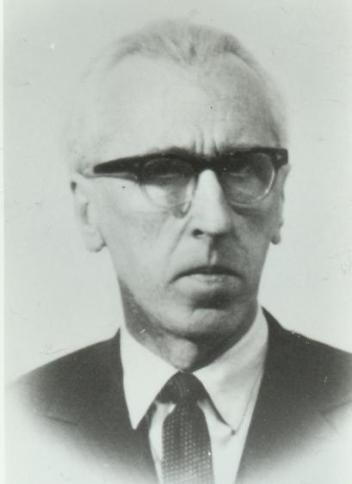 1 – балет «Ромео и Джульетта»
2 – «Ромео и Джульетта». Музыкальные зарисовки для большого симфонического оркестра 
3 - увертюра – фантазия «Ромео и Джульетта»
11. Послушайте музыкальный фрагмент и запишите его название.(фрагмент по усмотрению учителя)12. Продолжите определение.Балет это -
13. Какая опера получила название «Первая американская национальная опера».
А -  «Кармен»

Б – «Князь Игорь»

В – «Порги и Бесс»
14. Сколько было музыкальных зарисовок «Ромео и Джульетта» для большого симфонического оркестра?
А – 9

Б – 10

В – 8
15. «Ромео и Джульетта» по литературному жанру это?
А – комедия
Б – балет
В – трагедия
Г - мюзикл